EMPLEADOS DE COMERCIO CONVENIO COLECTIVO DE TRABAJO         Nº 130/75
C.P.N NATALIA GERBINO
C.P.N NICOLAS GEREZ
Ámbito de aplicación
Personal: se incluye en sus cláusulas todos los empleados  y obreros de las ramas de comercio o en actividades  civiles con fines de lucro o como administrativos en  exploraciones industriales en general, o que tengan  boca de expendio de los productos que elaboran, y en  las agropecuarias.

Territorial: aplicable en todo el territorio de la  República Argentina.

Temporal: Vigencia del 1/06/75 al 31/05/76,  actualmente vigente por ultraactividad.
Ámbito de aplicación
ACTIVIDADES COMPRENDIDAS A MODO ENUNCIATIVO
🞑 Establecimiento que comercialicen:
Artefactos del hogar
Repuestos y accesorios para automotores
Materiales de construcción
Artículos para deporte
Comestibles y bebidas, etc.

🞑 Establecimiento que se individualicen con la denominación de:
Librerías, cigarrerías, bazares, jugueterías, fruterías, verdulerías
Pinturerías, ferreterías, Mueblerías, Supermercados, Autoservicios, etc.

🞑 Actividades afectadas a:
Financieras y de crédito, Venta de terrenos, agencias de viaje y turismo,  casas de fotografía, venta de alfajores, etc.
Categorización del Personal
Maestranza y servicios:
Realiza tareas  de aseo del establecimiento o funciones  primarias 
    o tareas varias sin afectación específica. 
Administrativos:
Realiza tareas de administración. Incluye cajeros. 
Auxiliar:
Realiza tareas de reparación, ejecución, mantenimiento o  transformación de bs. propios del giro empresario. 
Auxiliar especializado:
Trabajadores con conocimientos o habilidades especiales  que hacen al giro empresario. 
Ventas:
o	• Realizan tareas y/u operaciones de venta.
Régimen de remuneraciones
Composición de la remuneración
Sueldo básico convencional: condición de remuneración mínima y mensual

Adicionales convencionales:  son conceptos remunerativos a efectos laborales y de la seguridad social , a excepción del fallo de caja
Régimen de remuneraciones: Adicionales
ADICIONAL POR ARMADO DE VIDRIERA (Art. 23 )
🞑 Corresponde su percepción a todo empleado no clasificado  como “vidrierista y/o ayudante de vidrierista”.

🞑 Cuando además de sus tareas habituales realice el armado  de vidrieras.

🞑 Tiene carácter remunerativo y forma parte de la base de  cálculo de la asignación complementaria por asistencia y  puntualidad.
🞑El porcentaje es de 3,83% aplicado sobre el  básico inicial de vendedor “B
Régimen de remuneraciones: Adicionales
ADICIONAL POR FALLA DE CAJA (Art. 30 )
🞑 Corresponde su percepción a todo empleado que  específicamente cumpla la función de cajero o repartidor o  tenga la obligación de cobrar dinero de los clientes.

🞑 El pago se realiza en cuotas iguales y trimestralmente  vencidas de acuerdo al año calendario. Usos y costumbres.

🞑 Tiene carácter no remunerativo y no tendrán derecho a su  percepción los empleados que ocasionalmente o  transitoriamente realicen cobranzas
Régimen de remuneraciones: Adicionales
ADICIONAL POR FALLA DE CAJA (Art. 30 )
CALCULO DE ADICIONALES Y BASE

Cajeros “A” y “C” será el 12,25% sobre el básico inicial  Cajeros “A”.

Cajeros “B” será el 48% sobre el básico inicial Cajeros  “B”.
Régimen de remuneraciones: Adicionales
GRUPO I: CAJEROS “A “ Y “C”
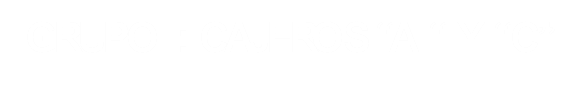 GRUPO I: CAJEROS “A “ Y “C”
Cajeros que cumplan  únicamente operaciones  de contado y/o crédito.
Cajeros de entidades financieras.
Repartidores.
Otros que cobren dinero.
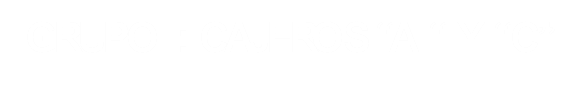 Régimen de remuneraciones: Adicionales
GRUPO II : CAJEROS “B”
Cajeros que cumplan  la tarea de cobrar operaciones de  contado y/o crédito y  además desempeñen  tareas administrativas  afines a la caja.
Régimen de remuneraciones: Adicionales
ADICIONAL POR ANTIGÜEDAD
A partir de la Resolución (ST) 510/2008 (BO  12/06/2008) se fija este adicional en el 0,5% por año  de antigüedad.

Con el dictado de la Resolución (ST)143/2010 , lleva este  adicional al actual 1% para cada año trabajado.

 Base de cálculo: SALARIO BÁSICO INICIAL DE LA  CATEGORÍA DEL TRABAJADOR.
Régimen de remuneraciones: Adicionales
ADICIONAL CHOFERES Y AYUDANTES DE CHOFERES
Corta distancia (hasta 100 km): si en el desempeño de sus  tareas se excede de la jornada máxima legal le  corresponde:
Horas extras
Gastos de comida, desayuno o merienda que deba ingerir durante  la jornada.

 Larga distancia (más de 100 km): percibirán un adicional en  compensación de viáticos y horas extras. Forma parte del  salario y se debe abonar en función de los km. recorridos  con independencia de la realización de horas extras
Régimen de remuneraciones: Adicionales
ASIGNACIÓN COMPLEMENTARIA POR ASISTENCIA Y  PUNTUALIDAD (Presentismo)

El artículo 40 del CCT dispone el pago de una asignación  mensual por asistencia y puntualidad equivalente a la  doceava parte (8,33%) de la remuneración del mes.

Condición: que el trabajador no haya incurrido “en más de  una inasistencia” en el mes, no siendo computable a tal  efecto las que tienen su origen en: enfermedad, accidente,  vacaciones o licencias legales o convencionales.
Licencias Especiales
Casamiento: 12 días corridos, para trámites prematrimoniales 1 día y para casamiento de hijos 1 día
CON goce de remuneraciones.
 Enfermedad de cónyuge, padres o hijos: hasta 30 días por
año, SIN goce de remuneraciones.
 Fallecimiento de padres, hijos, cónyuges o hermanos/as: 4días corridos, CON goce de remuneraciones. Si ocurre a más de 500 km se otorgan 2 días corridos más.
Licencias Especiales
Fallecimiento de abuelos, padres o hermanos políticos o hijos del cónyuge: 2 días corridos, CON goce de remuneraciones.
 Nacimiento de hijos: 2 días hábiles, CON goce de
remuneraciones.
 Estudiantes secundarios: 10 días como máximo por año para preparar y rendir exámenes, CON goce de
remuneraciones.
Licencias Especiales
Estudiantes universitarios: 20 días como máximo por
año para preparar y rendir exámenes, puede solicitar hasta un máximo de 4 días por examen,CON goce de remuneraciones.
 Donar sangre: se otorgará la jornada completa cuando el trabajador concurra a donar sangre , CON goce de remuneraciones.
Esquema de seguros obligatorios de la actividad
*Seguro colectivo de vida obligatorio  (DTO. 1567/74)
*Seguro de Vida Convencional (Art. 97)
*SEGURO DE RETIRO COMPLEMENTARIO “LA ESTRELLA”
Esquema de seguros obligatorios de la actividad
Seguro colectivo de vida obligatorio  (DTO. 1567/74)
Están excluidos, principalmente, de la aplicación de este
dispositivo:
 Los trabajadores rurales
permanentes (Ley 16.600).
 Trabajadores contratados por menos de un mes.
 Cobertura: riesgo de muerte del trabajador, incluido el
suicidio como hecho indemnizable.
Se declara e ingresa por F931.
Esquema de seguros obligatorios de la actividad
Seguro de Vida Convencional (Art. 97)
Obligatorio para trabajadores encuadrados en el CCT.
 Cobertura:
 Muerte
 Incapacidad total y permanente
 Indemnizaciones adicionales por accidente.
 Capital asegurado: 12 sueldos Administrativo “A”.
Esquema de seguros obligatorios de la actividad
SEGURO DE RETIRO COMPLEMENTARIO “LA ESTRELLA”
En este seguro de retiro complementario del CCT 130/75 el sector patronal se comprometió a pagar un aporte con el objetivo de crear un plan de jubilación privada que suscribió la FAECYS en calidad de tomador de póliza, de modo de proveer a los trabajadores una renta vitalicia complementaria a la jubilación oficial a partir de la edad prevista de retiro.
OBLIGACIONES SINDICALES  EMPLEADOS DE COMERCIO
EJERCICIO PRACTICO
CASO Nº 1

Empleado categoría CAJERO “B”.
Tipo de Jornada: Completa.
Antigüedad: 3 años.
Obra Social: O.S.E.C.A.C.
Afiliado al Sindicado: No
Inasistencia: 1 día el 05/08/2023 por enfermedad.
Feriado: No trabaja
EJERCICIO PRACTICO
CASO Nº 2
Empleado categoría Administrativo “A”.
Tipo de Jornada: Completa.
Antigüedad: 4 años.
Obra Social: O.S.E.C.A.C.
Afiliado al Sindicado: Si
Días Licencia vacaciones: 14 días.
Feriado: No trabaja
EJERCICIO PRACTICO
CASO Nº 3
Empleado categoría VENDEDOR “B”.
Tipo de Jornada: Completa.
Antigüedad: 10 años.
Obra Social: O.S.E.C.A.C.
Afiliado al Sindicado: No
Feriado: 1 trabajado
EJERCICIO PRACTICO
CASO Nº 4
 Empleado categoría Maestranza  “A”
 Tipo de Jornada: Completa
 Antigüedad: 6 años
 Obra Social: O.S.P.E.
 Afiliado al Sindicado: No
 Feriados: no trabaja
Inasistencias:  3 días sin justificar.
MUCHAS GRACIAS POR SU ATENCION!!!